Entra CIAM and Entra Verified ID
Rory Braybrook
Identity Architect and Consultant
Microsoft MVP – Security
Blog: https://authory.com/RoryBraybrook
Entra CIAM
CIAM is integrated with Entra ID (Azure AD)
e.g. Groups / Roles are now first-class citizens
Entra External ID is B2B and B2C (CIAM)
Entra portal
CIAM App. Type
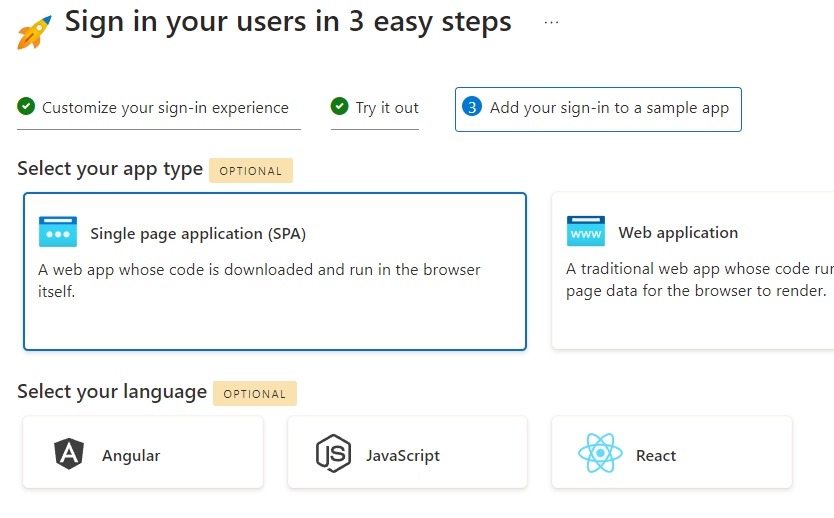 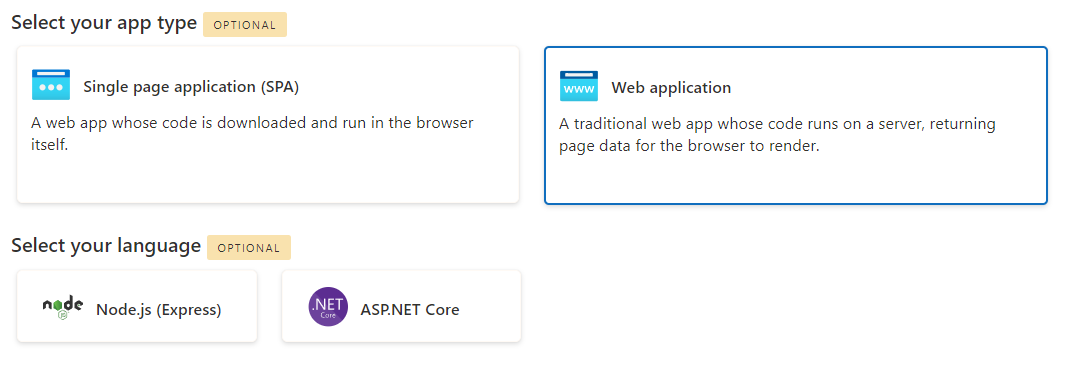 Sample CIAM Application
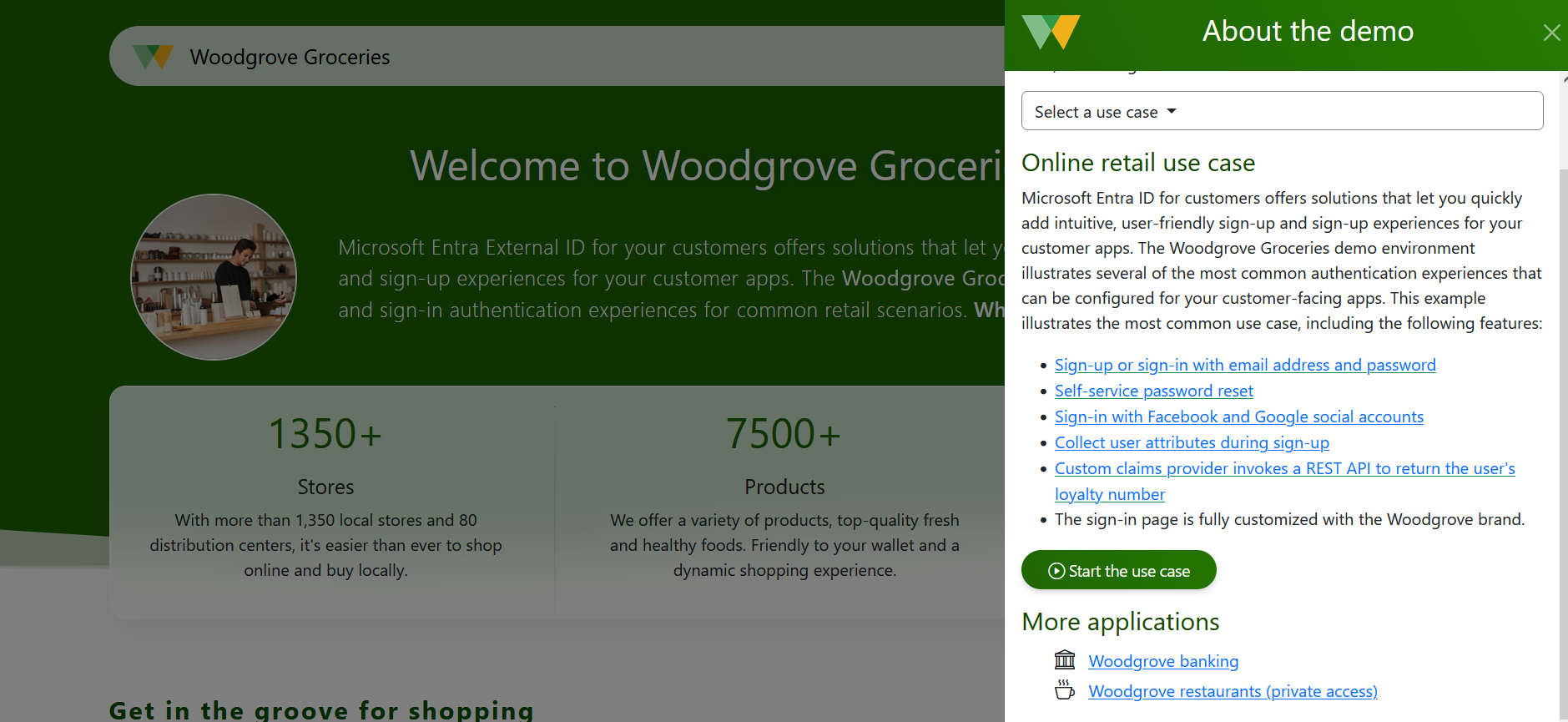 Entra CIAM
So what about Azure AD B2C?
And custom policies?
And migration?
When should you use CIAM?
Questions?
Entra Verified ID
Verified ID - own your own Identity
VC sample scenario
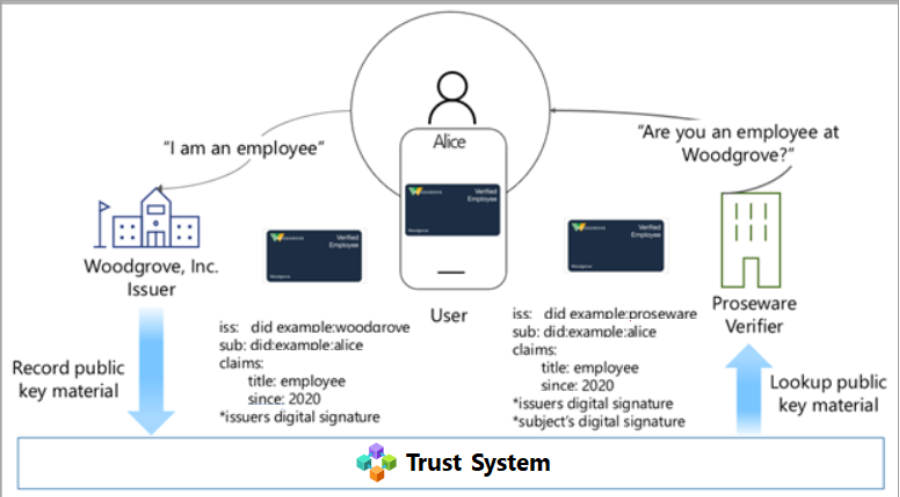 VC REST API Flow
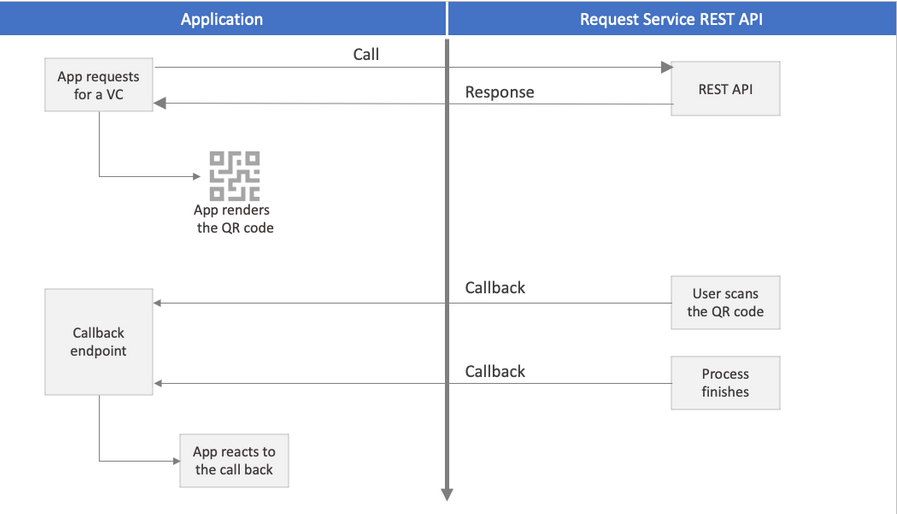 References
https://woodgrovedemo.com/

https://developer.microsoft.com/en-us/identity/customers

https://woodgroveemployee.azurewebsites.net/landing

https://learn.microsoft.com/en-us/azure/active-directory/verifiable-credentials/

https://learn.microsoft.com/en-us/azure/active-directory/verifiable-credentials/get-started-request-api